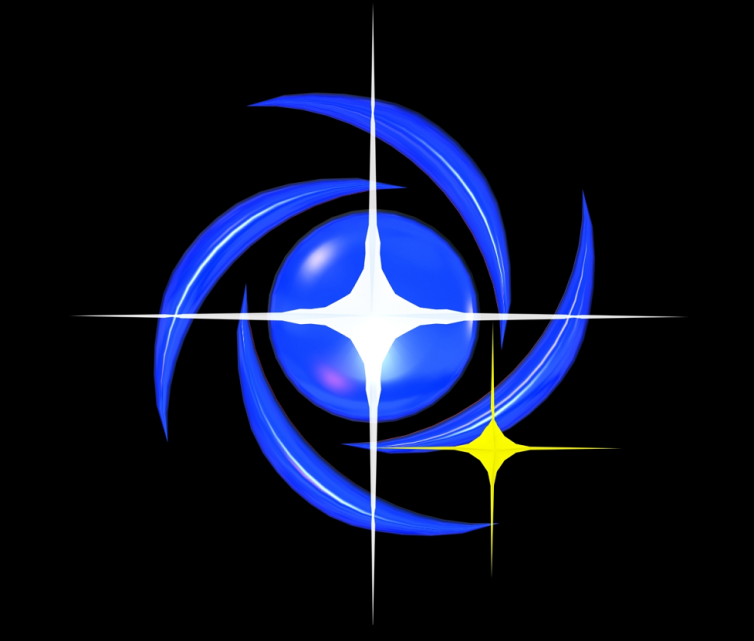 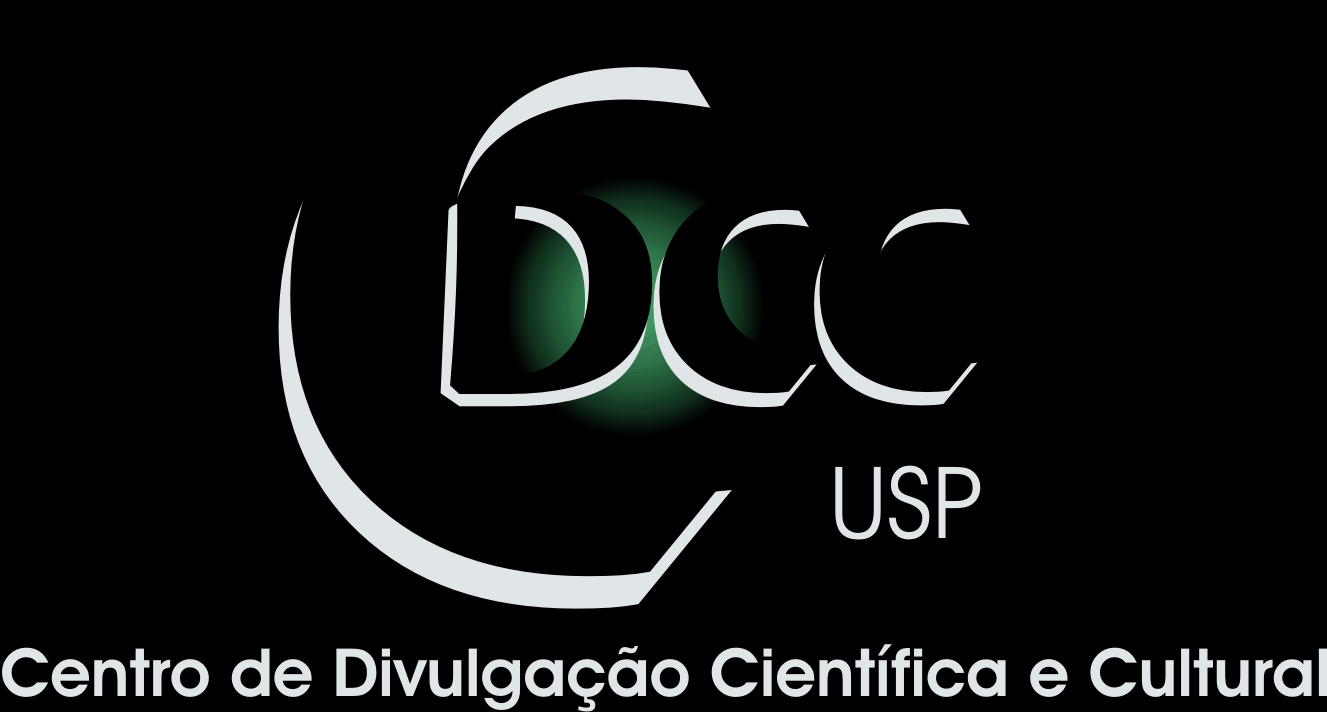 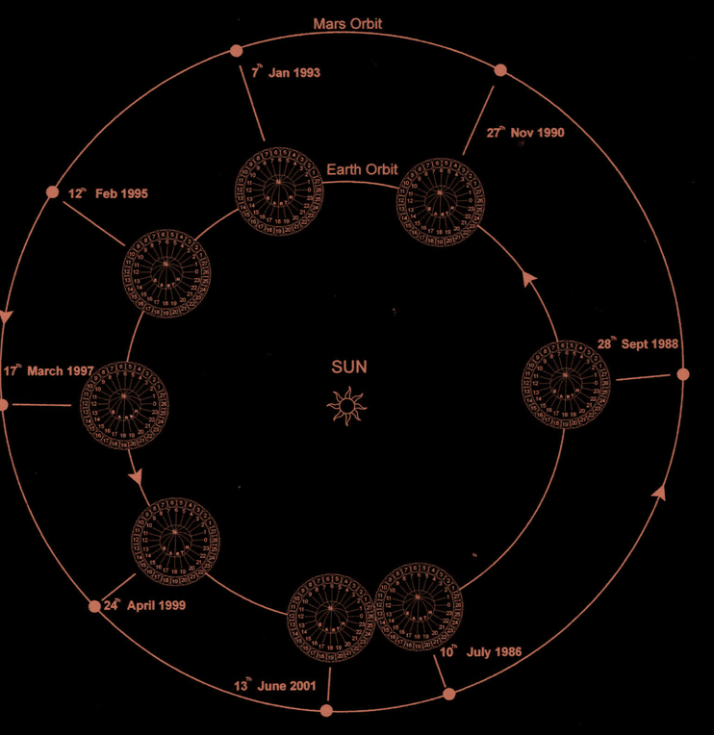 Centro de Divulgação da Astronomia
Observatório Dietrich Schiel
p    sição de Marte
O
O
André Luiz da Silva
Observatório Dietrich Schiel
O que veremos nesta apresentação?
O que são planetas e como são vistos no céu

Por que não vemos Marte brilhante todos os anos: as configurações planetárias

A oposição de Marte em 2012
O que são planetas e como são vistos no céu
Planeta: palavra de origem grega que significa “errante”

 Na antiguidade, o Sol e a Lua também eram considerados planetas

 Basicamente, a diferença entre estrela, anã marrom, planeta, asteroide etc é entendida em termos de massa

 Definição aceita atualmente leva em conta vários fatores (características orbitais, esfericidade  etc)
Os planetas visíveis a olho nu são cinco:
Planeta                     símbolo
Mercúrio 
 Vênus
 Marte
 Júpiter
 Saturno
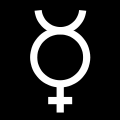 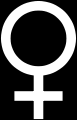 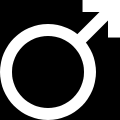 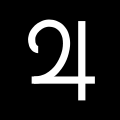 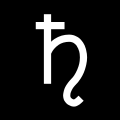 Como identificar um planeta no céu
(praticamente) não cintila ou cintila menos do que as estrelas

 nas fases de melhor observação são vistos como mais brilhantes que a grande maioria das estrelas de primeira magnitude

 se deslocam por entre as constelações
Sentidos do movimento planetário
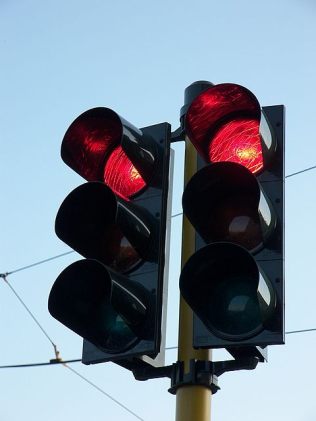 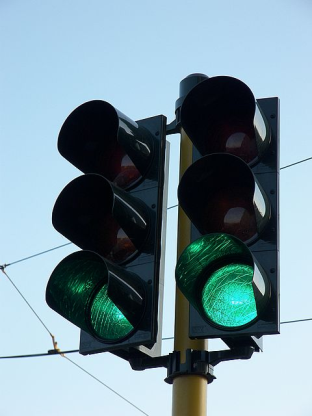 Sentido direto:
 de oeste para leste (sentido contrário ao do movimento diário aparente)

 Sentido retrógrado:
 de leste para oeste ( o mesmo sentido do movimento diário aparente)
Crédito das imagens: www.cepolina.com
Exemplo:Marte na oposição de 2009/2010
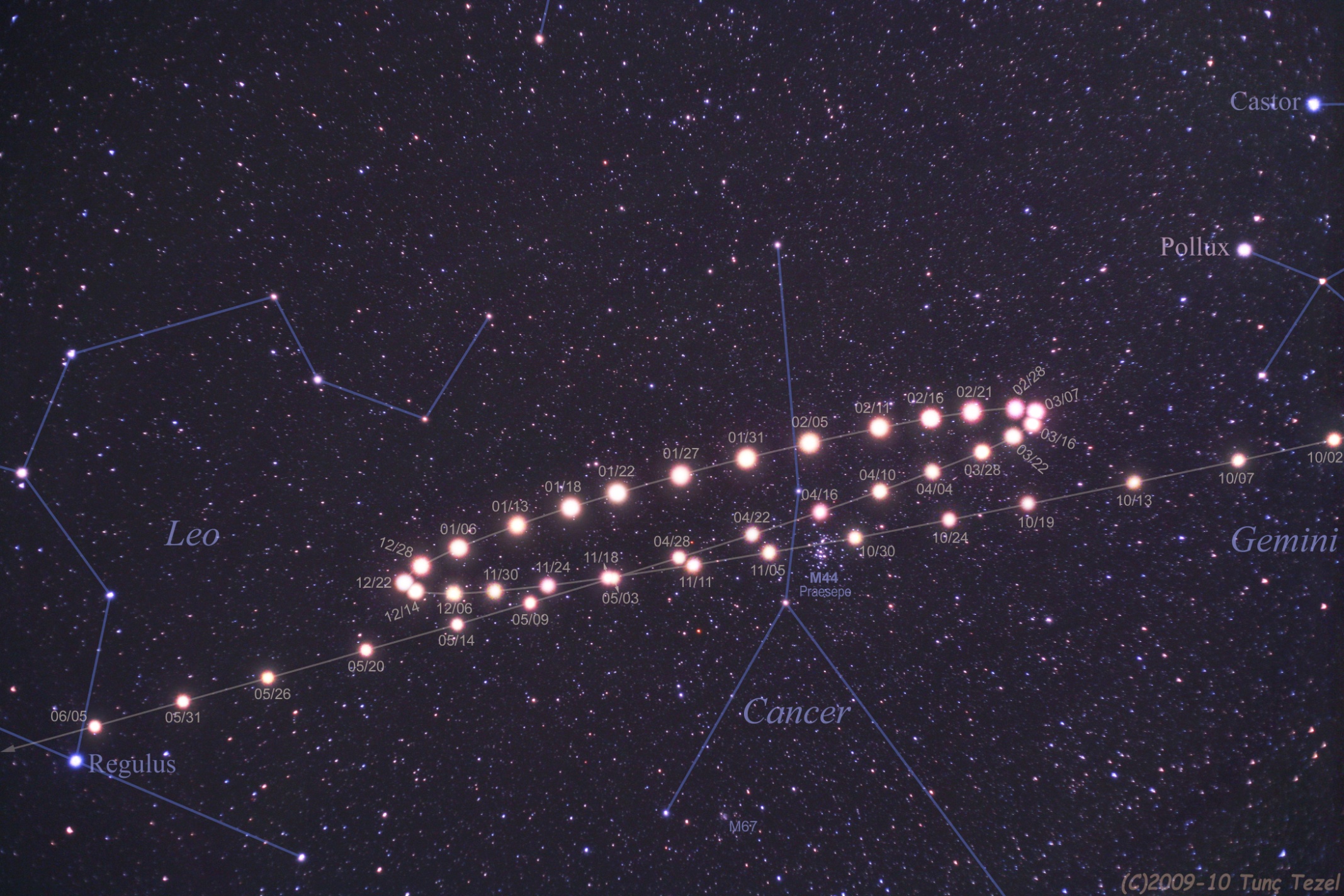 Lado Leste
(Sol nascente)
Lado Oeste
(Sol poente)
Movimento retrógrado de um planeta e laçada
☺
Crédito: http://astro.unl.edu
Por que não vemos Marte brilhante todos os anos: As configurações planetárias
Configurações planetárias:
São posições especiais do sistema Sol, Terra e planeta sendo que os planetas podem ser:
  Inferiores (órbitas internas à da Terra)


  Superiores (órbitas externas à da Terra)
Há várias configurações planetárias:
Conjunções (planetas inferiores e superiores)
Máximas elongações (planetas inferiores)
Quadraturas (planetas superiores)
Oposições (planetas superiores)
Configurações planetárias de planetas superiores:
Elongação: ângulo entre o Sol e o planeta, com vértice na Terra
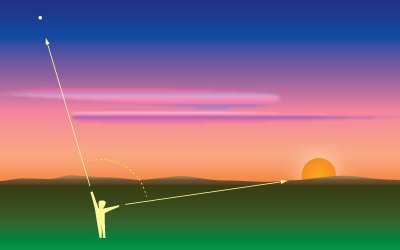 ☺
Crédito da imagem: http://astro.unl.edu
Oposições
Oposições
Ocorrem apenas para planetas superiores
O planeta é visto na direção oposta à do Sol
Melhor época para observar o planeta
Planeta fica mais próximo da Terra
Periodicidade depende dos períodos orbitais dos dois planetas (período sinódico)
Correspondem ao “alinhamento” Sol-Terra-Planeta
Oposições
Se as órbitas fossem perfeitamente circulares, concêntricas e coplanares, a distância Terra-planeta em qualquer oposição seria a mesma.
d
d
d
Periélio e afélio
Distância no 
periélio
planeta no 
periélio
planeta no 
afélio
Distância no 
afélio
>
Distância 
no AFélio
Distância 
no PERiélio
Oposições periélicas e afélicas
Oposição periélica
Oposição afélica
A oposição de Marte em 2012
Primeira observação  de Marte em 2012 feita no CDA:
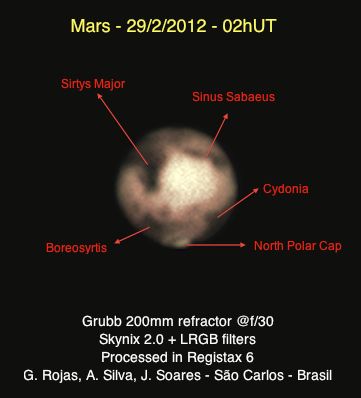 Como localizar Marte no céu
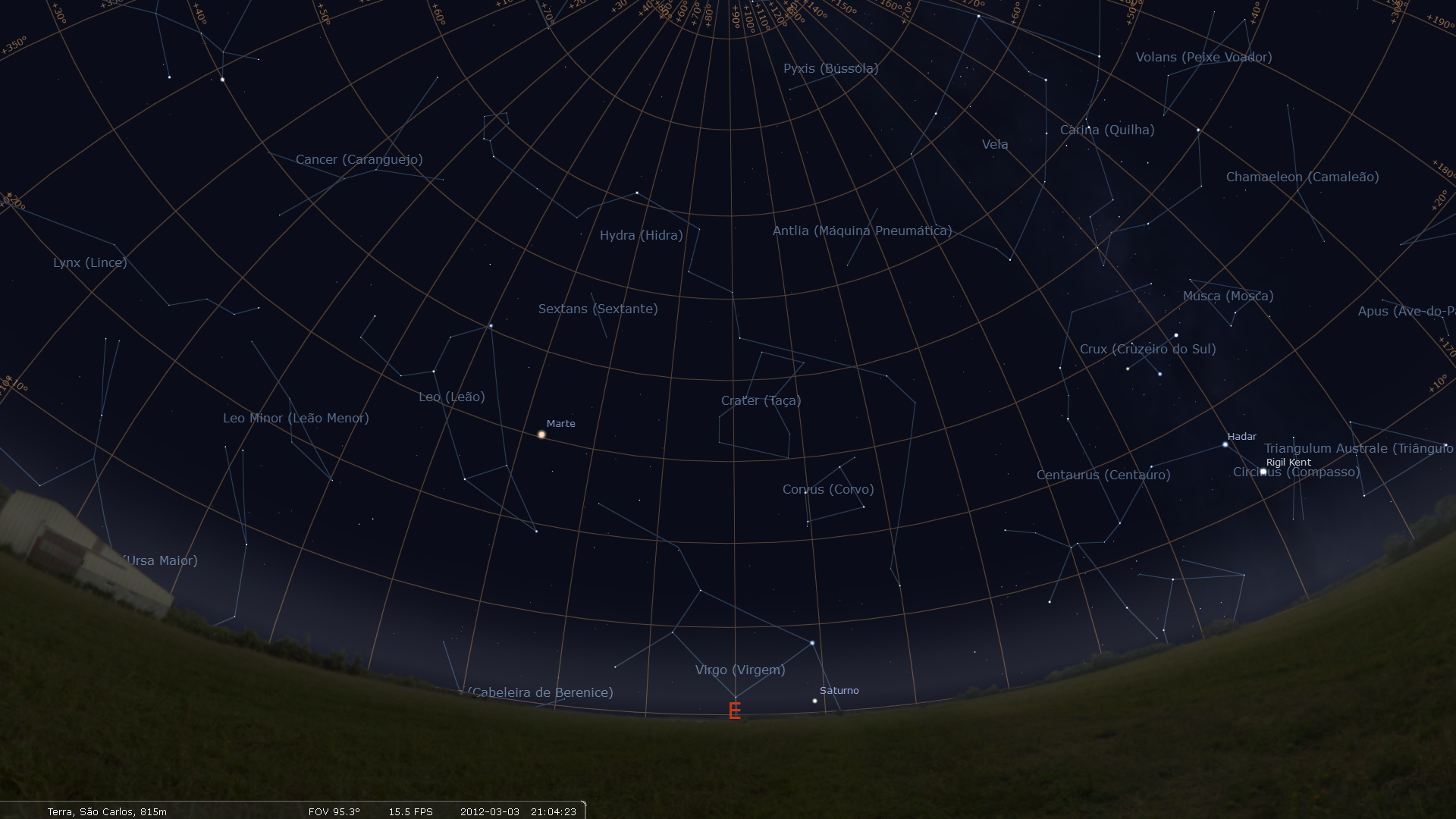 Crédito da imagem: software stellarium, disponível em www.stellarium.org
Como localizar Marte no céu
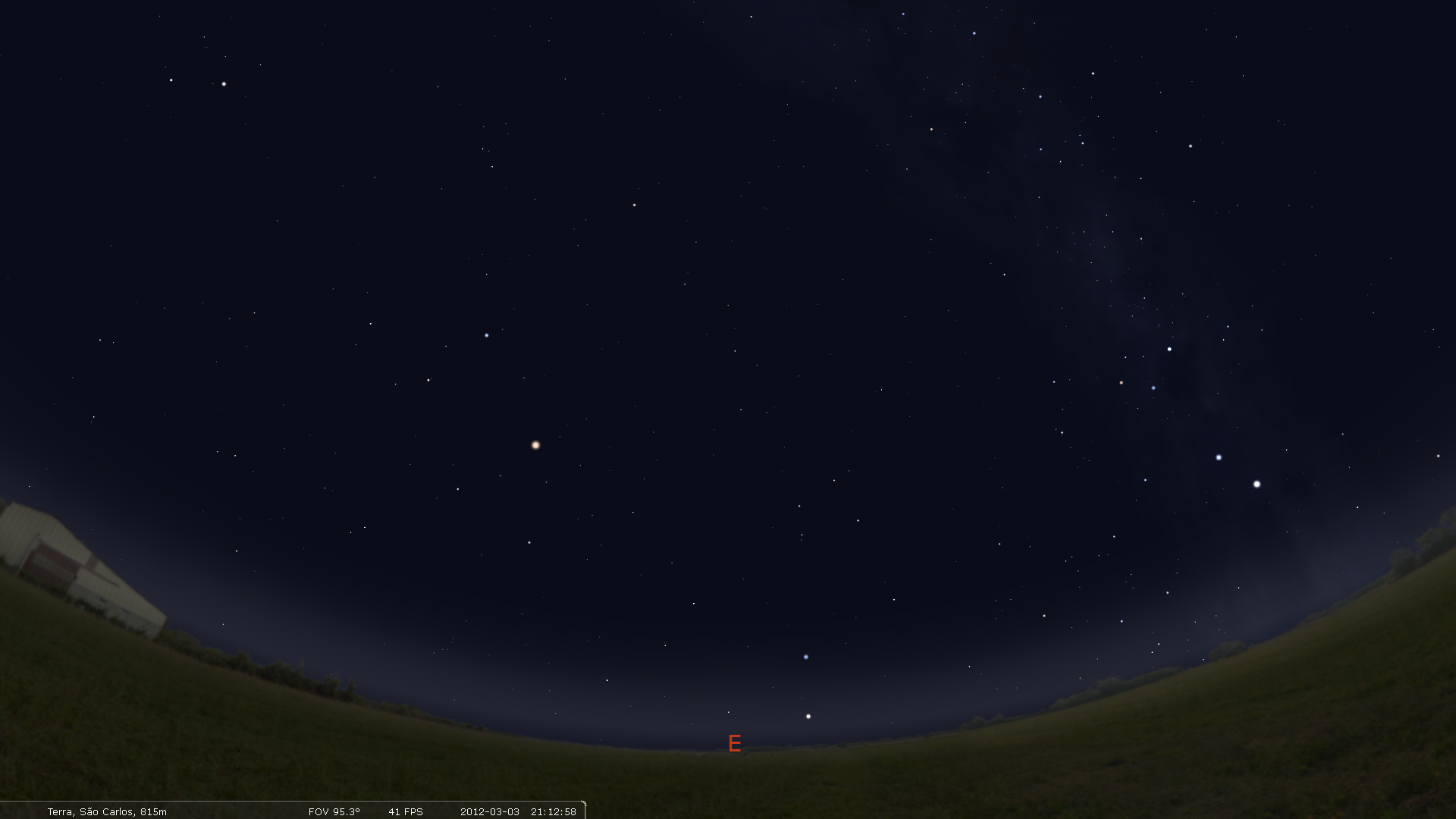 Crédito da imagem: software stellarium, disponível em www.stellarium.org
Variação do tamanho aparente de Marte no período
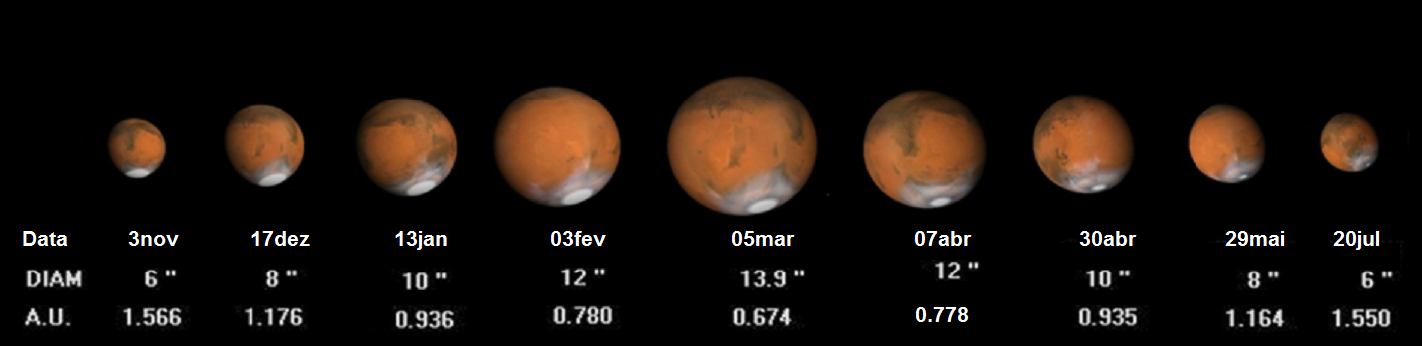 Crédito da Imagem: ALPO (com adaptações), disponível em: http://www.alpo-astronomy.org/jbeish/2012_MARS.htm
“Agenda” de Marte para esta temporada
Oposições Marcianas: 2003-2018
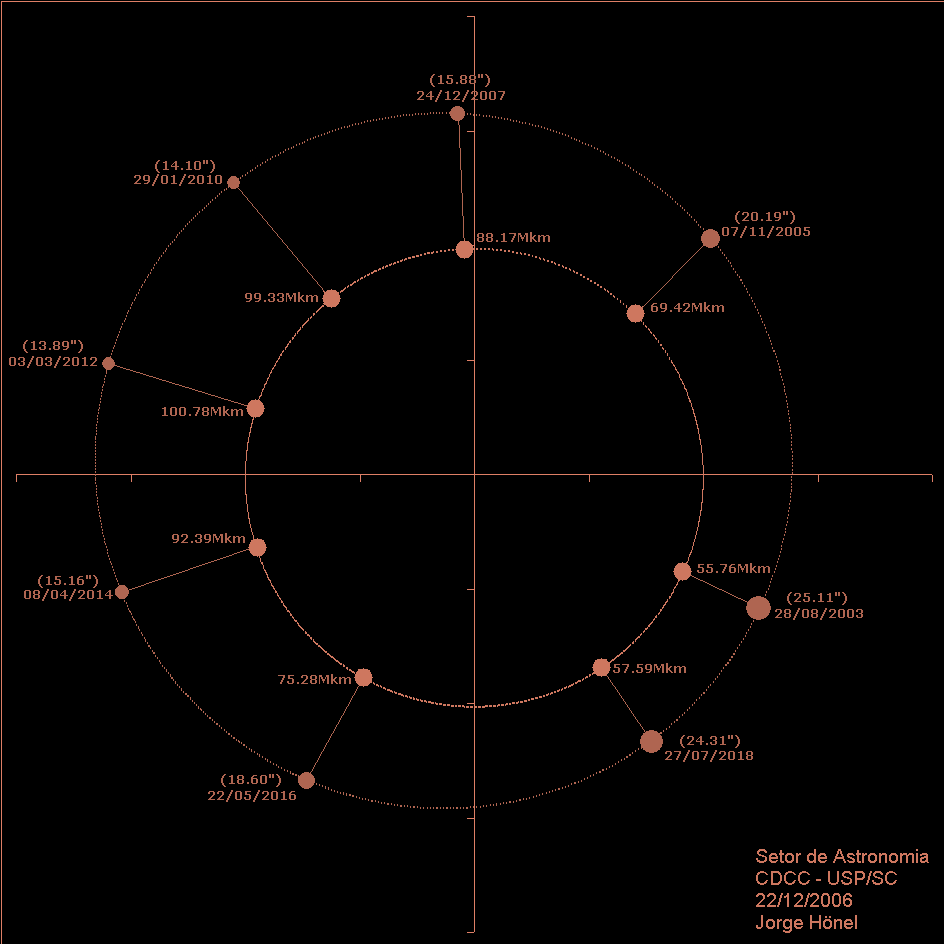 Dados essenciais desta oposição
Ocorre no dia 03 de março de 2012, 17:35, no horário de Brasília.

É considerada uma oposição afélica, Marte estará a 0,674 UA da Terra (cerca de 100 milhões e 800 mil quilômetros)


Tamanho aparente máximo de 13,9’’ (equivalente a 1/137 do diâmetro aparente da Lua)